Урок  окружающего мира  2 класс
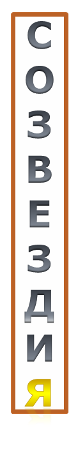 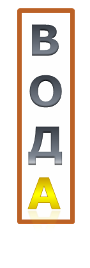 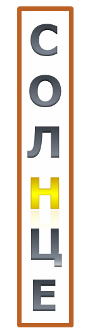 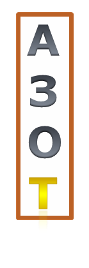 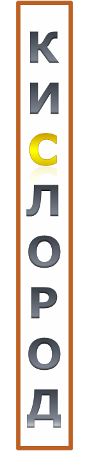 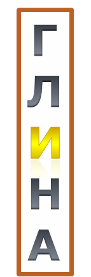 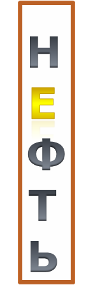 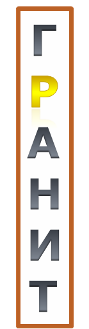 Отправляемся в путешествие!
Здесь ручей, журча, течёт, 
Солнце спину не печёт,
Тень прохладу обещает,
И меня к себе влечёт.
	Между ёлочек иду,
	Может, здесь грибы найду.
	Только спрятались маслята, 
	Мухоморы на виду.
Вижу белку на суку,
Слышу близкое "ку-ку".
Еж калачиком свернулся,
Отдыхает на боку.
	Показался и исчез -
	Я подумал: леший, бес...
	Он всегда загадок полный -
	Заповедный, что же?..
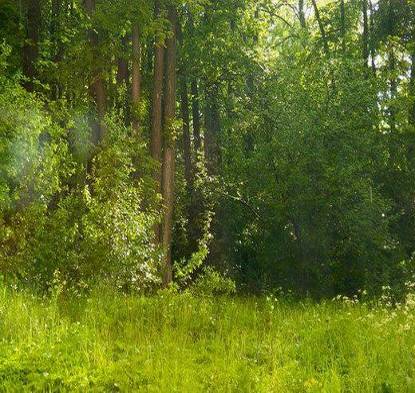 ЛЕС
Какие растения растут в лесу?
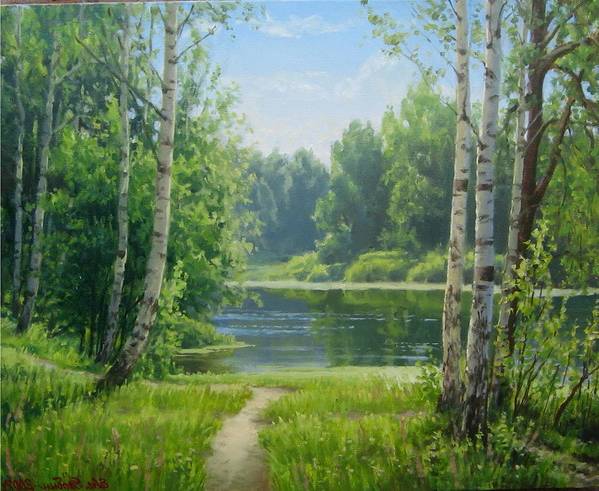 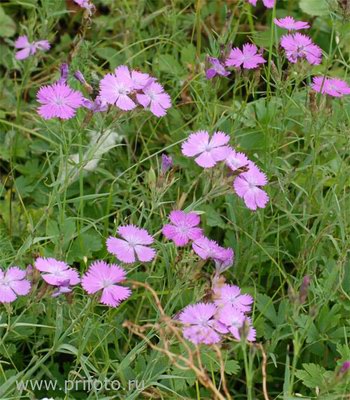 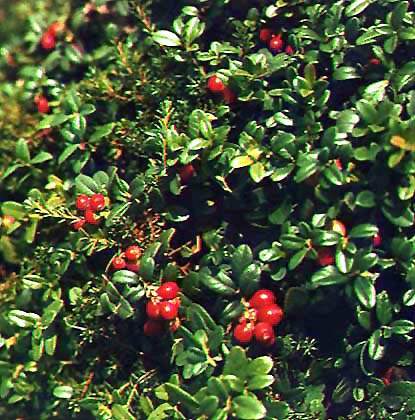 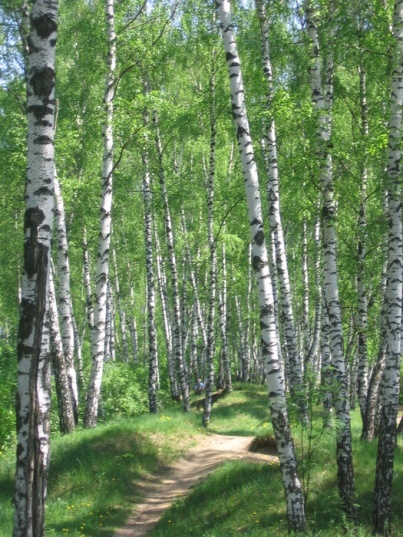 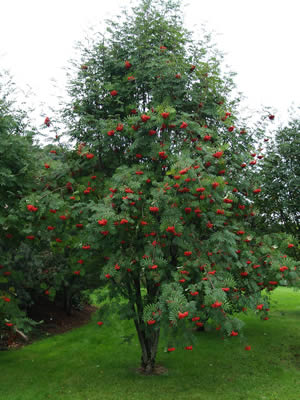 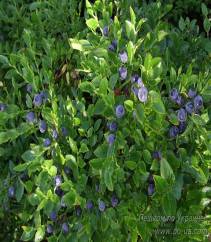 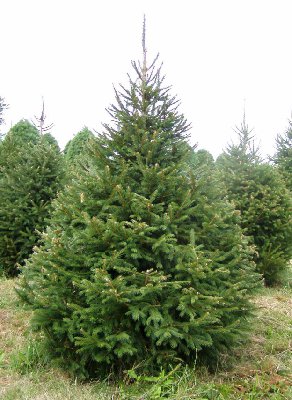 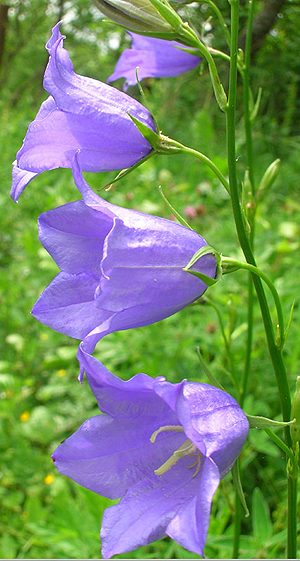 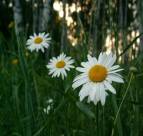 На какие группы можно разбить эти растения?
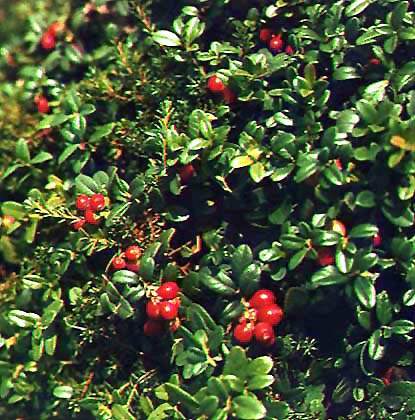 Брусника
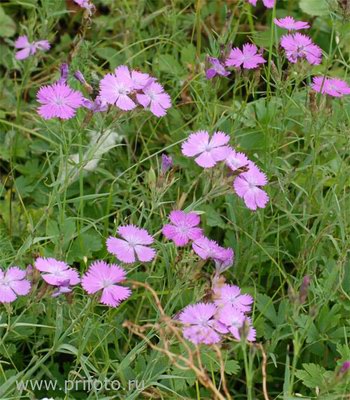 Гвоздика
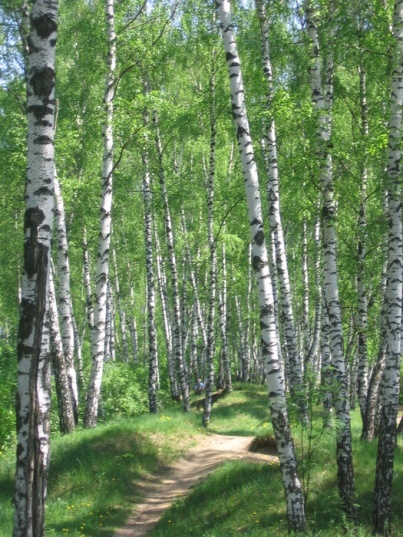 Береза
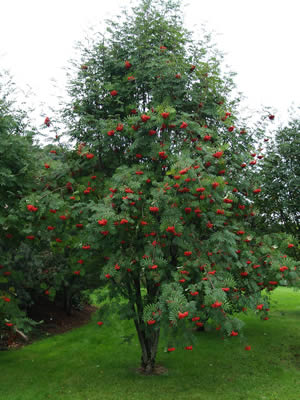 Черника
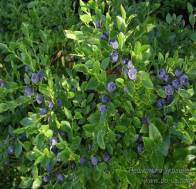 Рябина
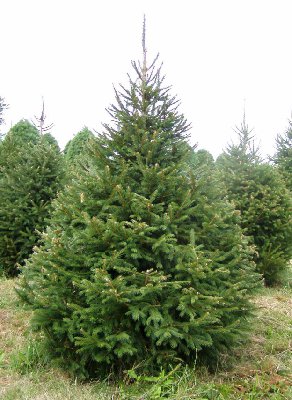 Ель
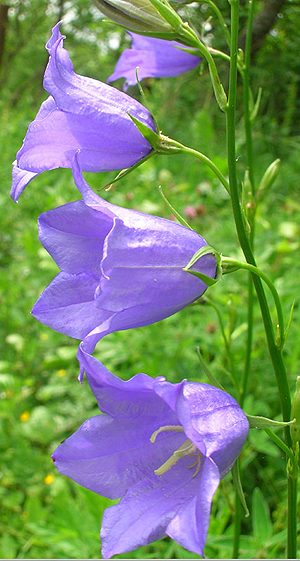 Орешник
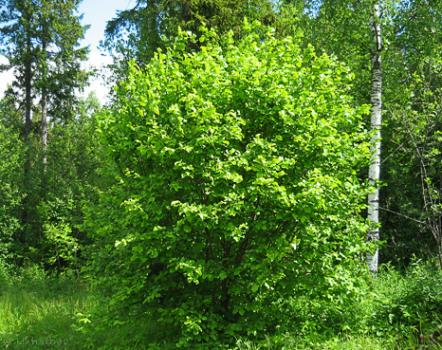 Колокольчик
Ромашка
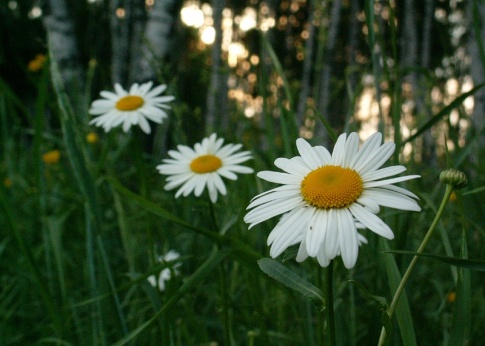 Деревья
Кустарники
Травы
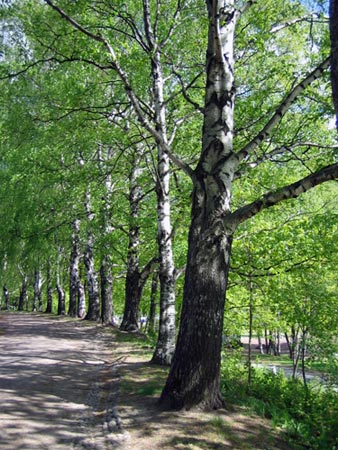 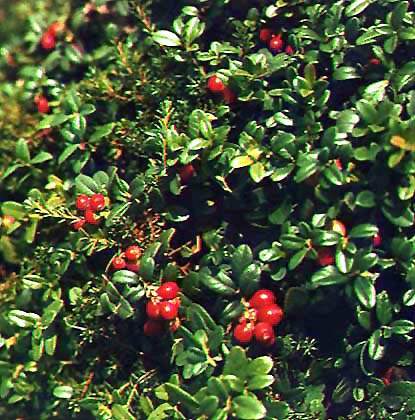 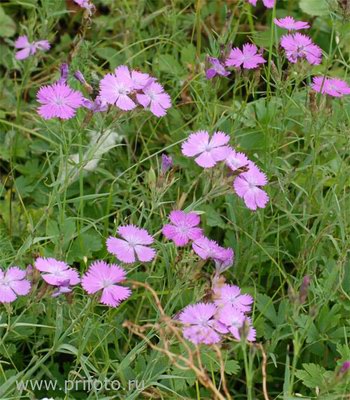 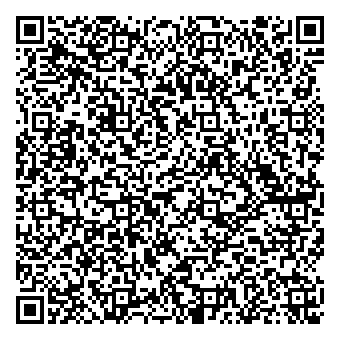 Гвоздика
Береза
Брусника
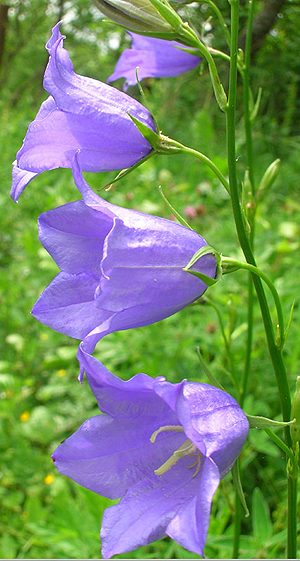 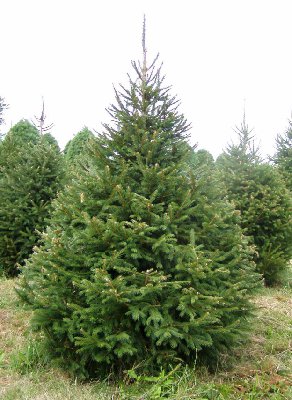 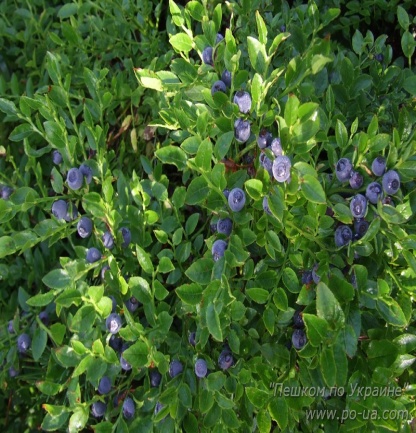 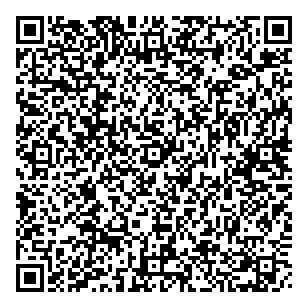 Колокольчик
Малина
Ель
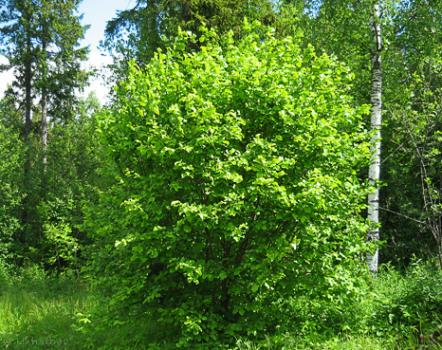 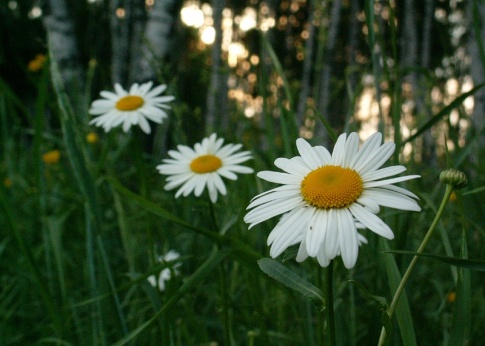 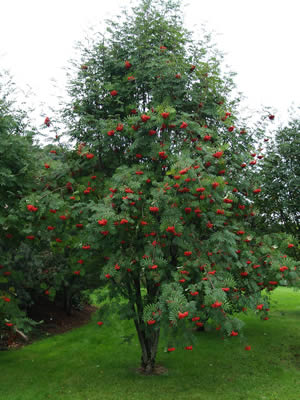 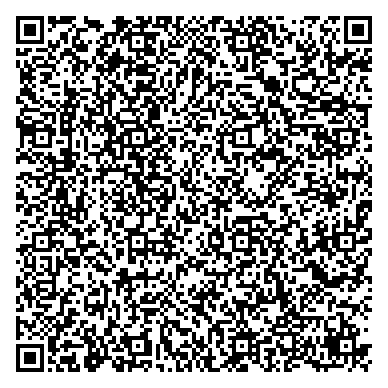 Орешник
Одуванчик
Рябина
Чем эти растения отличаются от других?
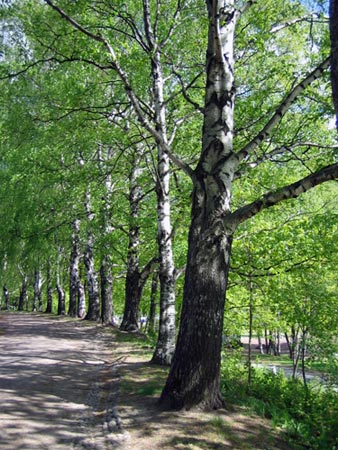 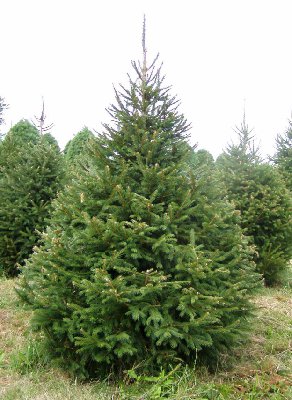 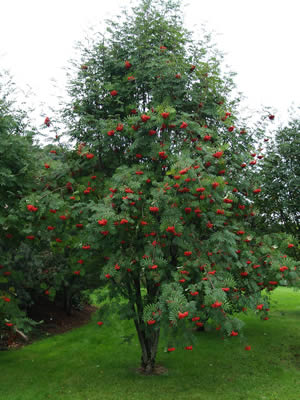 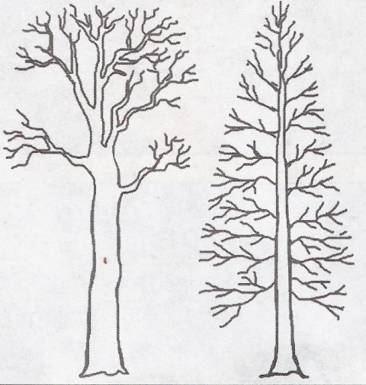 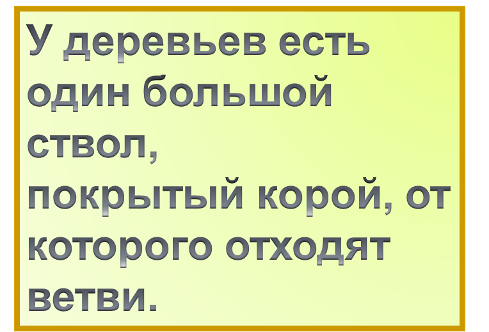 Береза
Рябина
Ель
Чем ель отличается от других растений?
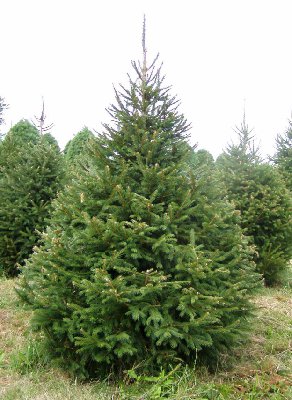 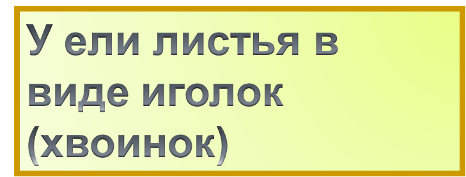 Деревья
Лиственные
Хвойные
листья в виде
пластинок
листья в виде
хвоинок
ель
сосна
кедр
лиственница
берёза
осина
рябина
Чем эти растения отличаются от других?
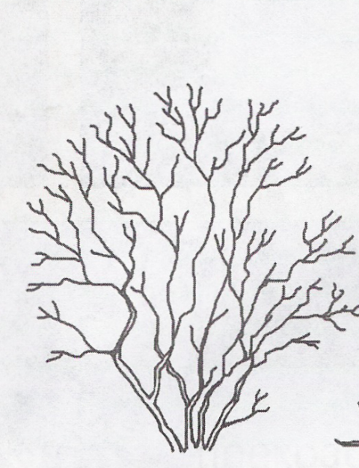 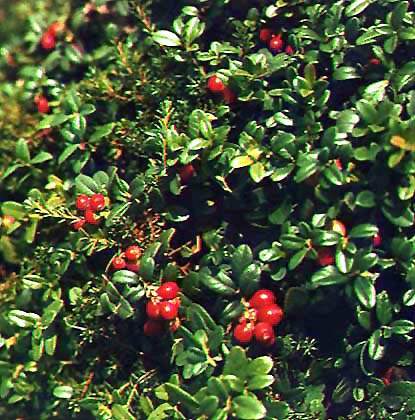 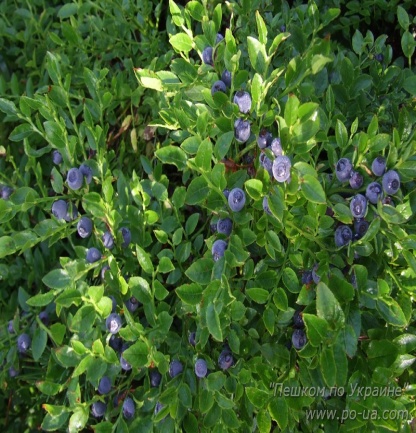 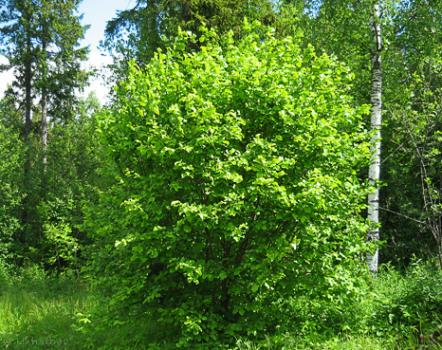 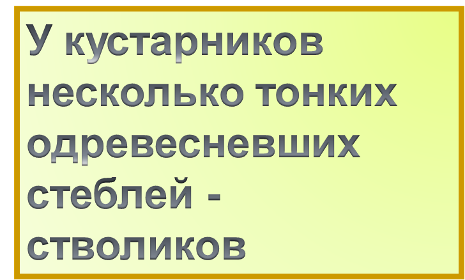 Черника
Брусника
Орешник
Кустарники
Лиственные
Хвойные
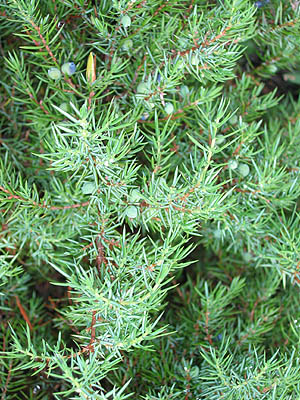 листья в виде
пластинок
листья в виде
хвоинок
малина
шиповник
смородина
орешник
можжевельник
кипарис
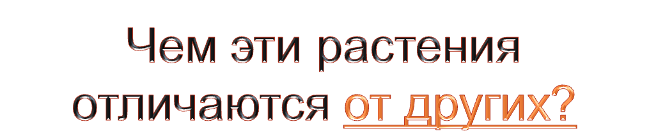 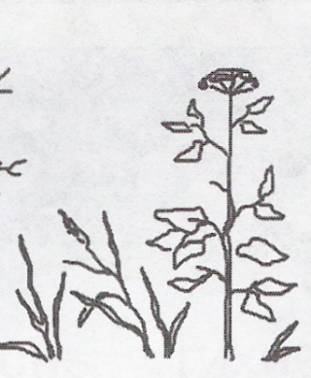 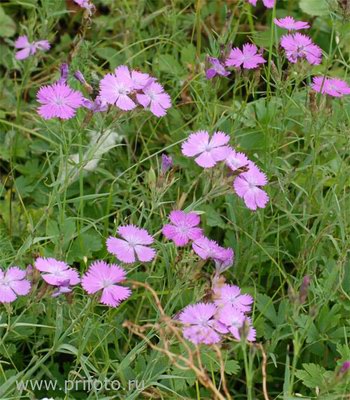 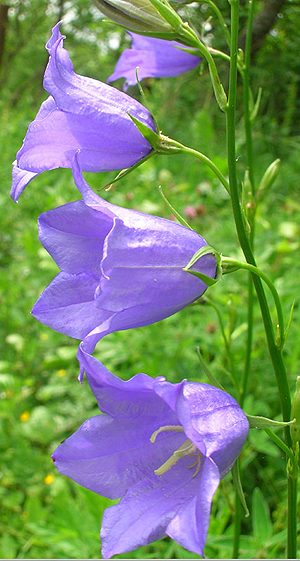 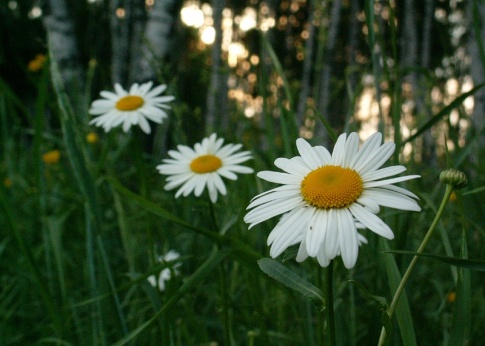 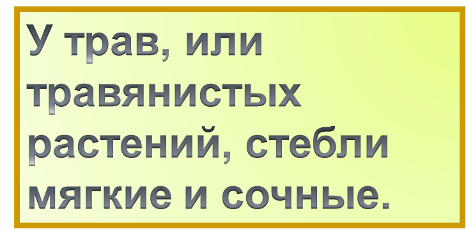 Гвоздика
Колокольчик
Ромашка
Ярусы леса
Работа по учебнику
1. Прочитай текст на с. 46.
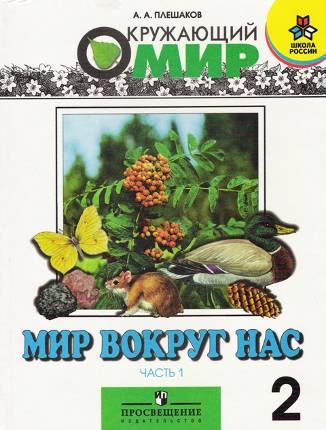 2. Задание на с. 47. Распредели названия растений по группам в таблицу
Растения
Экологическая страничка
Что им угрожает
Как их охранять
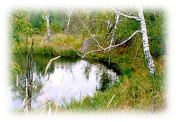 Промышленные предприятия
Создание заповедников
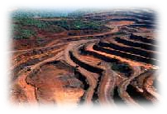 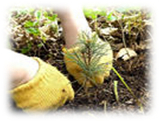 Посадка леса
Вырубка лесов
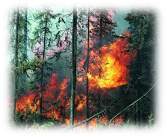 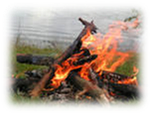 Не разводить костры
Лесные пожары
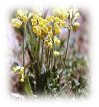 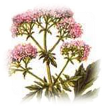 Неправильный сбор лекарственных трав
Красная книга растений России
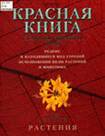 Какие бывают растения?
Заполните  схему. Приведите примеры.
Растения
Деревья
Травы
Кустарники
лиственные
хвойные
лиственные
хвойные
Домашнее задание
Учебник: с. 46-49
Тетрадь: с. 19